PLAN ANUAL DE AUDITORIAS GOBERNACIÓN DE ANTIOQUIAGERENCIA DE AUDITORÍA INTERNAPROCESO EVALUACIÓN INDEPENDIENTEY CULTURA DEL CONTROL2017
Plan Anual de Auditorías Internas
Plan Anual de Auditoría Interna
OBJETIVO
Verificar la conformidad de la entidad en el cumplimiento de las normas, políticas, procesos, planes, programas y proyectos; así mismo que el Sistema Integrado de Gestión se encuentre implementado y se mantenga de acuerdo con las normas técnicas que lo componen y con las normas legales asociadas, de acuerdo al proceso, organismo o área específica que tenga implementado los requisitos y les aplique en función de su naturaleza y competencias: MECI 1000, NTCGP:1000, ISO 9001. NTC-ISO 14001, NTC- Norma y los Estándares BASC
ALCANCE
Vigencia 2017, Procesos, procedimientos y actividades de los Sistemas de Gestión implementados en la Entidad y todos los organismos del nivel central departamental.
Plan Anual de Auditoría Interna
RIESGOS DEL PLAN :
Rotación de los auditores de la GAI
Conflicto de intereses de los auditores
Fallas en la definición de objetivos de las auditorías y el objeto del PAA
Falta de multidisciplinariedad en los auditores de la GAI
Saturación de auditorías
Insuficiencia de recursos
Falta de competencias técnicas especializadas
Riesgos ocupacionales
Protección inadecuada de registro de auditoría
Orden Público
Seguimiento ineficaz de los resultados del PAA
Falta de asignación de recursos para el contrato de suscripción y activación de las licencias ACL Analytics
Retrasos en la suscripción y activación de las licencias de ACL y Analytics para el mes de abril de 2017
RECURSOS:
Equipo de auditores formados
Tiempo asignada a cada auditoría
Herramientas de tecnología adquiridas y por adquirir
Recursos Financieros disponibles para adquirir tecnología
Criterios tenidos en cuenta para Plan de Auditoría :

Auditorias de Ley
Necesidades de la Alta Dirección
Análisis Planes de Mejoramiento
Riesgos identificados en los Procesos
Revisión por la Dirección
Análisis POAI
Evaluación Equipo Gerencia
Plan Anual de Autorías Internas
Plan Anual de Autorías Internas
Plan Anual de Autorías Internas
TOTAL AUDITORIAS PROGRAMADAS PARA VIGENCIA:


AUDITORIAS DE GESTIÓN.			17

AUDITORIAS A PROCESOS			23

AUDITORIAS CONTRATADAS – FLA.		12


TOTAL	………………………………………………	52
AUDITORIAS ENTES DE CONTROL
CONTRALORIA GENERAL DE ANTIOQUIA
GOBERNACIÓN DE ANTIOQUIA ENTE CENTRAL 
CICLO # 5
INICIA 31/07/2017
(Ver Secretarías a auditar en la página de la Contraloría General de Antioquia y en Home de ISOLUCION)
CONTRALORÍA GENERAL DE LA REPÚBLICA
Enero/Junio 
(PAE, SGP; SALUD, EDUCACIÓN, SERVICIOS PÚBLICOS)
Nota: A la fecha se desconocen nuevos ciclos de Auditoría de esta Contraloría para la vigencia 2017
¿Qué es el Sistema de Control Interno?
“Esquema de organización y conjunto de los planes, métodos, principios, normas, procedimientos y mecanismos de verificación y evaluación adoptados por una organización, con el fin de procurar que todas las actividades, operaciones y actuaciones, así como la administración de la información y los recursos, se realicen de acuerdo con las normas constitucionales y legales vigentes dentro de las políticas trazadas por la dirección y en atención a las metas u objetivos previstos”

(Art. 1° Ley 87 de 1993) y Manual Técnico MECI 2014)
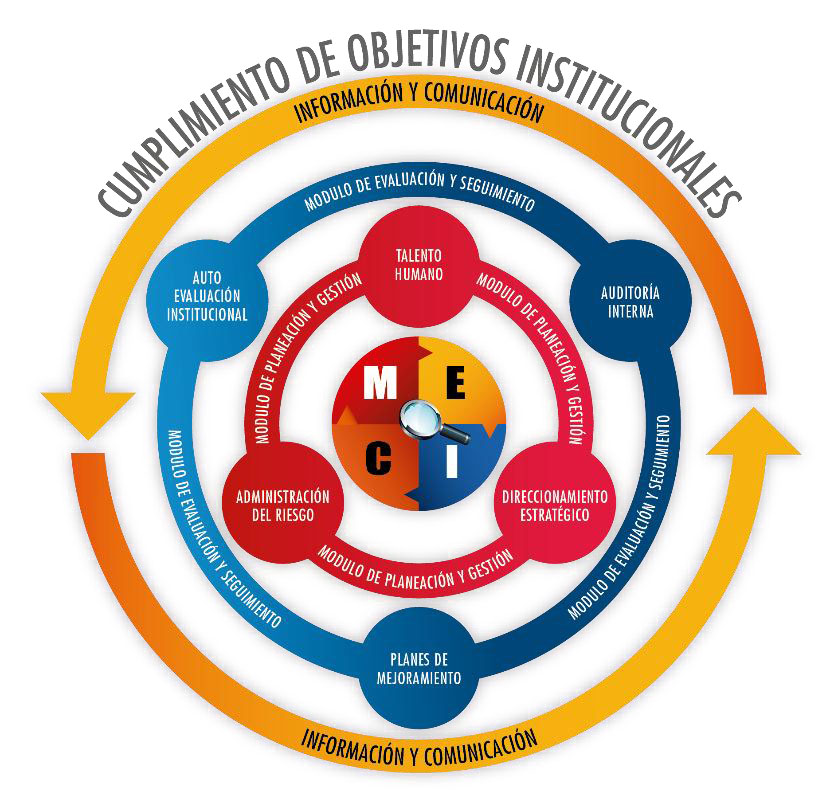 Propósito del MECI
Decreto 943 de 2014
Servir de herramienta gerencial para el control a la gestión pública, que se fundamenta en la cultura del control, la responsabilidad y compromiso de la Alta Dirección para su implementación, y fortalecimiento continuo
Principios o Fundamentos  del MECI
MODELO DE LAS 3 LINEAS DE DEFENSA
CONSEJO DE ADMINISTRACIÓN/COMITÉ DE AUDITORIA
ALTA DIRECCIÓN
Auditoria Externa
Regulador
Auditoria Interna
2ª LINEA DE DEFENSA
1ª LINEA DE DEFENSA
3ª LINEA DE DEFENSA
Control Financiero
Gestión Operativa
Seguridad
Gestión de Riesgos
Control Interno
Calidad
Inspección
Cumplimiento Normativo
Fuente: COSO 2013 (Committe of Sponsoring Organizations de la treadway Commission)
TERCERA LINEA DE DEFENSA
PRIMERA LINEA DE DEFENSA
SEGUNDA LINEA DE DEFENSA
Como parte de esta segunda línea de defensa algunas organizaciones han establecido funciones especializadas como la de Cumplimiento, para controlar los riesgos de no conformidad con la aplicación de leyes y reglamentos externos e internos. Otras funciones especializadas son Control Financiero, Seguridad, Calidad, Inspección, y Gestión de Riesgos, todas ellas con una característica de control transversal de los procesos.
Auditoría Interna constituye la tercera línea de defensa y es el control de los controles. El Departamento de Auditoría Interna, como soporte a la Comisión de Auditoría, basándose en un enfoque de riesgo, proporciona aseguramiento a los órganos de gobierno de la organización y a la alta dirección sobre la efectividad de la evaluación y gestión de riesgos, incluyendo la forma en que la primera y la segunda línea operan.
La primera línea de defensa de una organización está formada por los Gestores y el Control Interno. Las unidades operacionales tienen la propiedad y responsabilidad para evaluar, controlar y mitigar los riesgos junto con el mantenimiento de controles internos efectivos
MUCHAS GRACIAS 

GERENCIA DE
 AUDITORIA INTERNA